模板计算性能优化研究
报告人：刘 松
西安交通大学高性能计算团队
2023-06-28
2
3
1
4
提纲
研究背景
面向GPU的Stencil计算动态混合分块优化策略
5
基于FFT的快速Stencil计算算法
5
研究展望
1.研究背景
模板计算（Stencil Computation）是高性能计算领域中一种重要的计算模式。它按固定模式(stencil pattern)迭代地（经过多个时间步）扫描和更新一个空间网格数值。
  模版计算广泛应用于数值计算，模拟物理模型的时变状态。
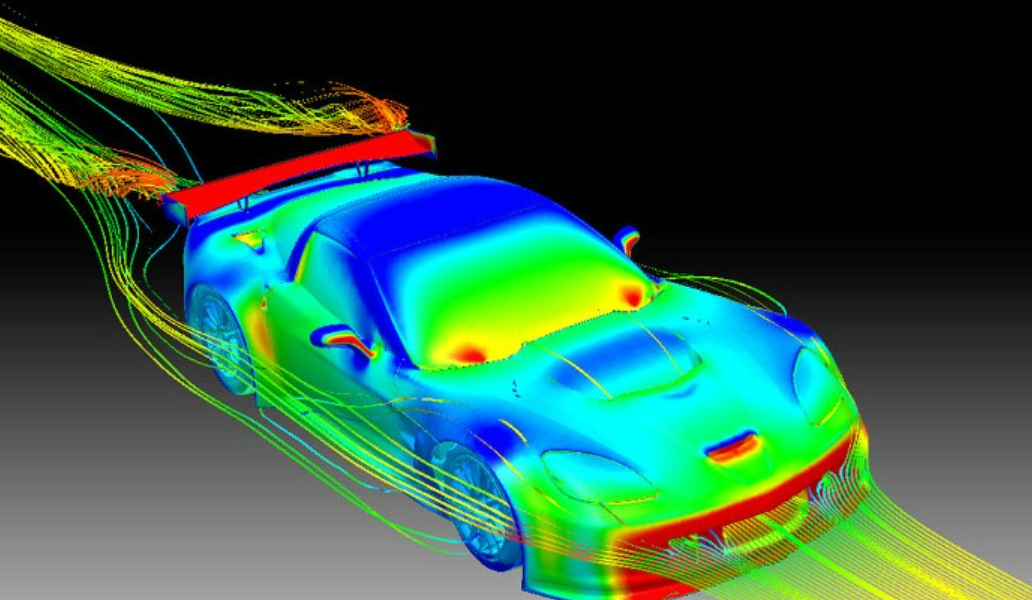 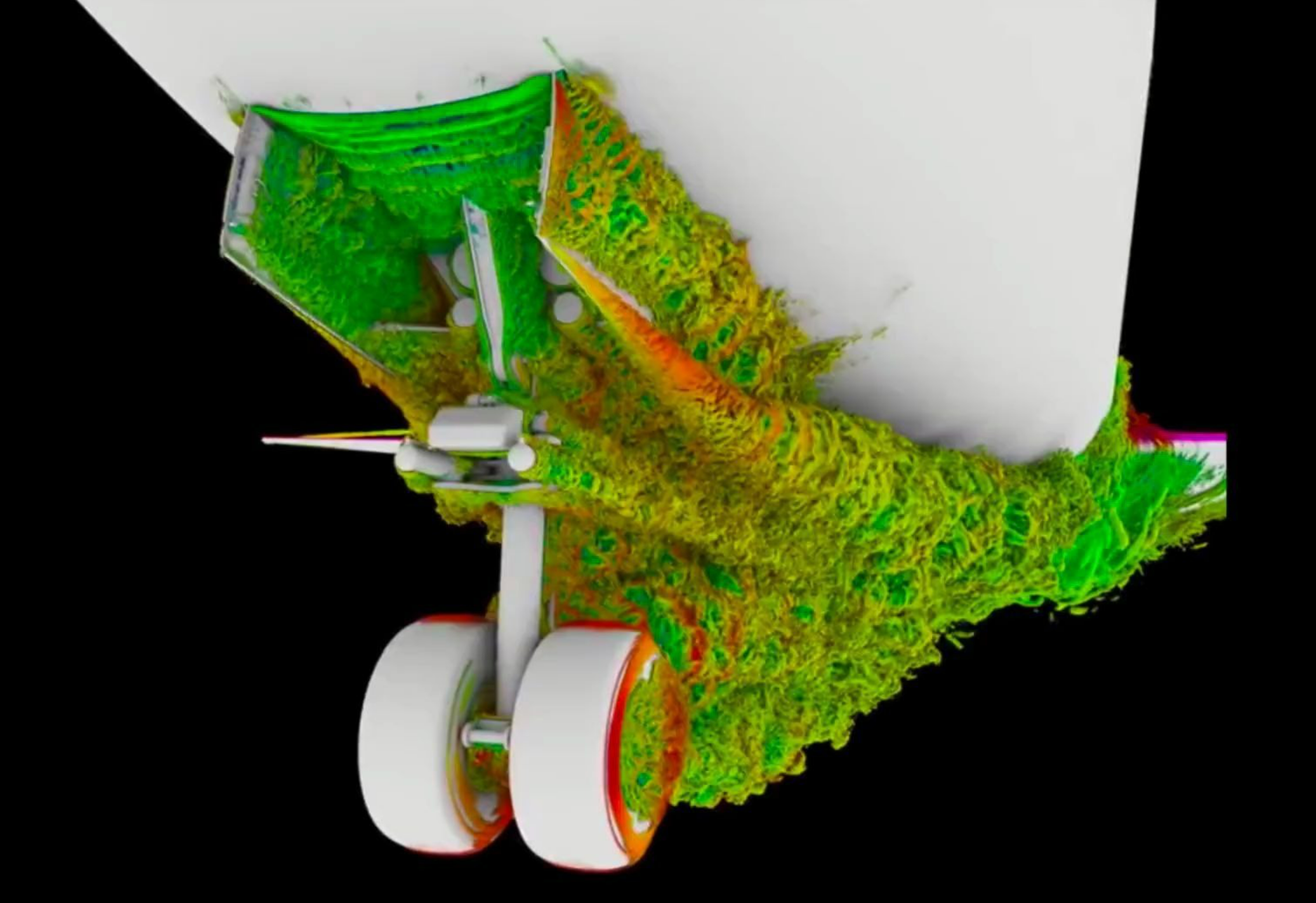 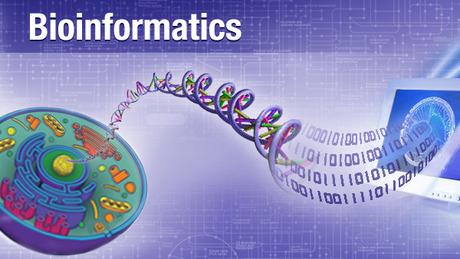 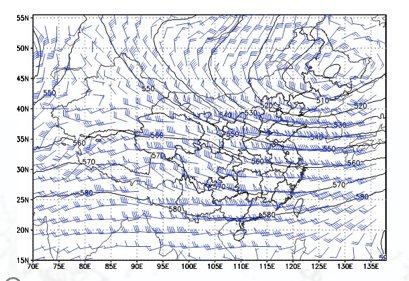 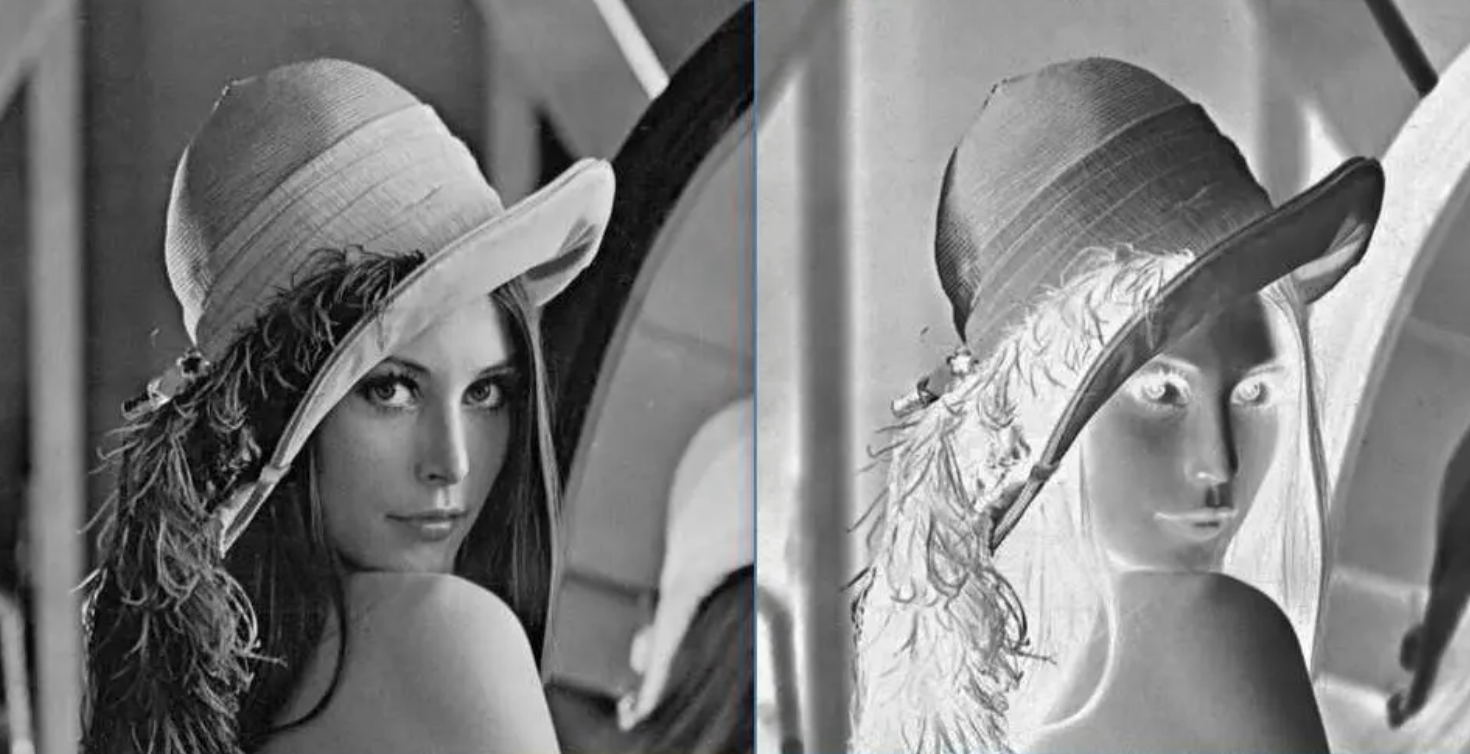 1.研究背景
模板计算难以有效发挥多核处理器、GPU等硬件资源的计算能力。
存在跨时间步迭代的依赖关系，制约了计算的并行性
较大的迭代空间工作集导致频繁的片外访存，访存效率低
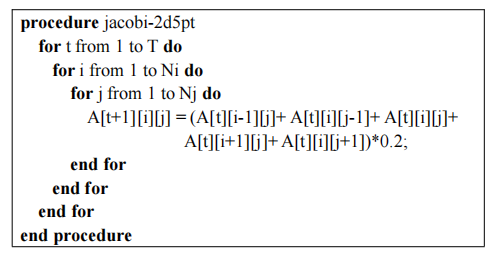 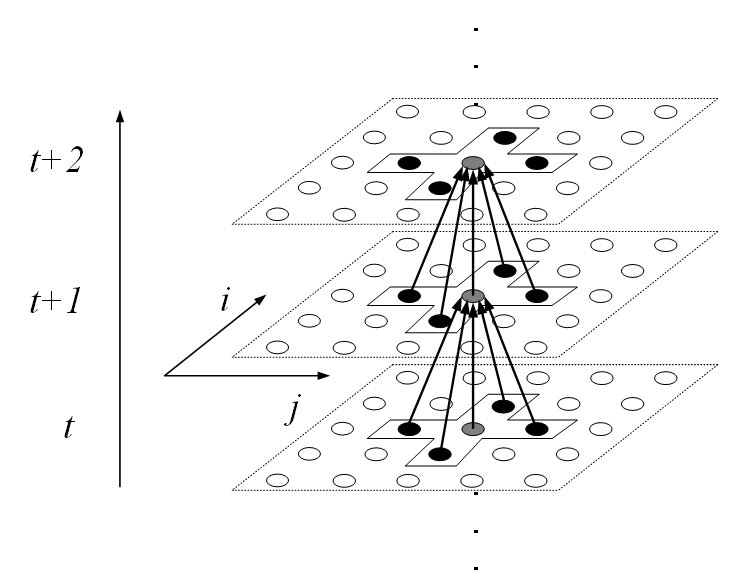 不同层次存储数据的访问时延
1.研究背景
循环分块（loop tiling/blocking)是一种有效的程序性能优化方法。
循环分块可以开发两级并行性（块间和块内）
提高片上高速缓存利用率，降低访存开销
减少数据移动导致的能耗问题
1.研究背景
对于存在跨迭代依赖的模板计算，传统的循环分块方法需要与循环偏斜(loop skewing)结合，实现波阵面并行性(wavefront-parallelism)。
Song Liu, et al. Revisiting the Parallel Strategy for DOACROSS Loops. JCST’2019.
波阵面并行性始终存在并行流水的填充和排空阶段，对于较大规模的stencil计算，无法充分利用计算资源丰富的架构平台（如GPU）！
1.研究背景
基于复杂分块形状的并发启动分块方法可以提高计算并行度。
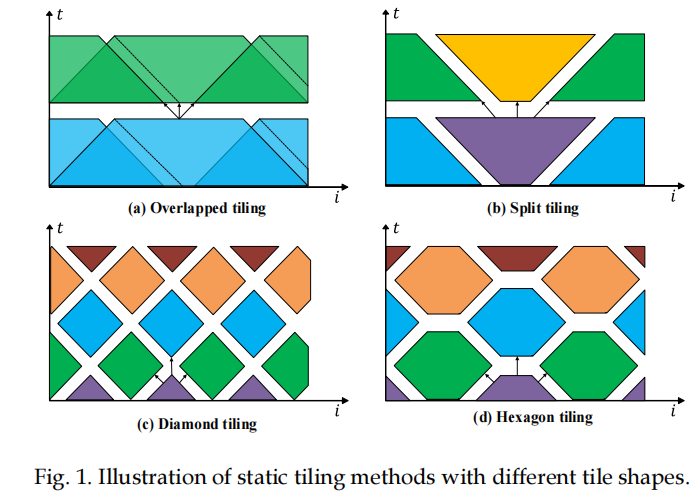 无需循环偏斜，沿时间步方向并发执行
根据迭代依赖选择复杂的分块形状，以保持块内迭代依赖
静态分块策略
1.研究背景
现有方法存在诸多待解决和优化的问题：

分块方法中的最优分块形状、分块大小等参数选择
     

计算过程的并行效率和线程通信优化问题
         

复杂分块时的线程利用率和访存效率问题


基于显式迭代计算的高计算复杂度问题
基于GRNN的分块大小选择方法—JPDC’2018
六边形分块大小选择—软件学报’2023(已录用)
自动向量化开发—ICA3PP’2019
动态波阵面并行化方法—HPC Asia’2018、JCST’2019
LBM优化方法—计算机学报’2020
动态混合分块策略—IEEE TC’2023
基于FFT的快速计算算法—FGCS’2023
2.面向GPU的Stencil计算动态混合分块优化策略
已有的复杂形状的并发启动分块方法存在GPU执行过程中线程负载不均衡、线程利用率低、访存效率不高等问题。
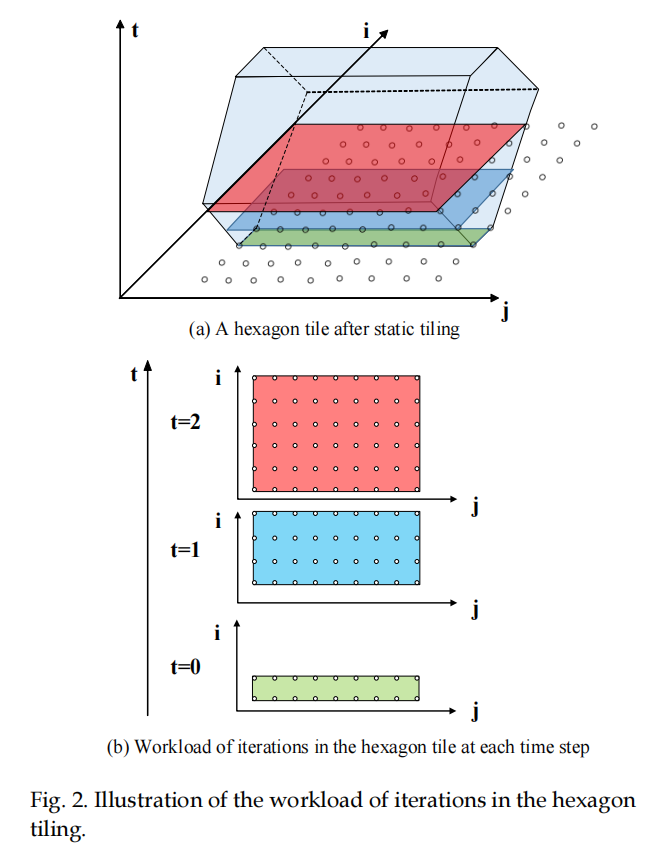 例如，在Titan V GPU上，对于SOTA的六边形分块方法[1], 问题规模512×512×512、时间步1024的Jacobi-3d27pt只达到7.81%的线程利用率和36.33%的访存效率。
[1] Grosser et al, Hybrid hexagonal/classical tiling for GPUs, CGO’2014
2.面向GPU的Stencil计算动态混合分块优化策略
我们提出了DHTS：一种面向GPU的Stencil计算动态混合分块优化策略。
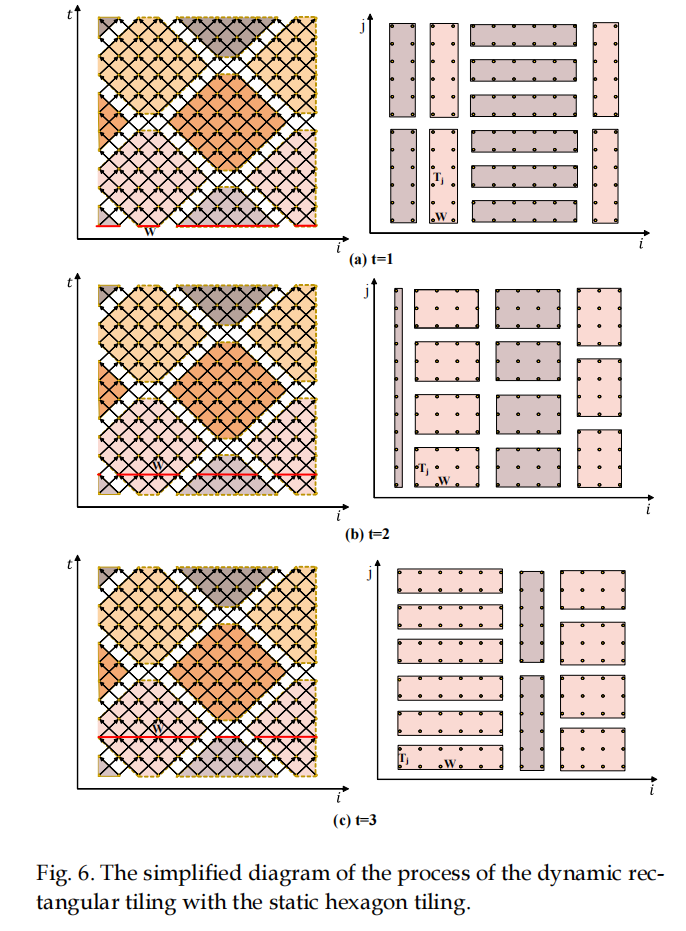 DHTS的核心：
将复杂分块形状的最内层分块平面，在每个时间步动态地划分为负载均衡的子平面
将子平面的边长与外层复杂分块形状的迭代范围关联，同时考虑负载均衡、聚合访存、SIMD等因素，提供了相应的分块大小约束和选择方法
性能优于已有的SOTA分块方法
适用于已有的并发启动分块方法
2.面向GPU的Stencil计算动态混合分块优化策略
在时间维和最外层空间维的迭代空间实现复杂形状的静态分块
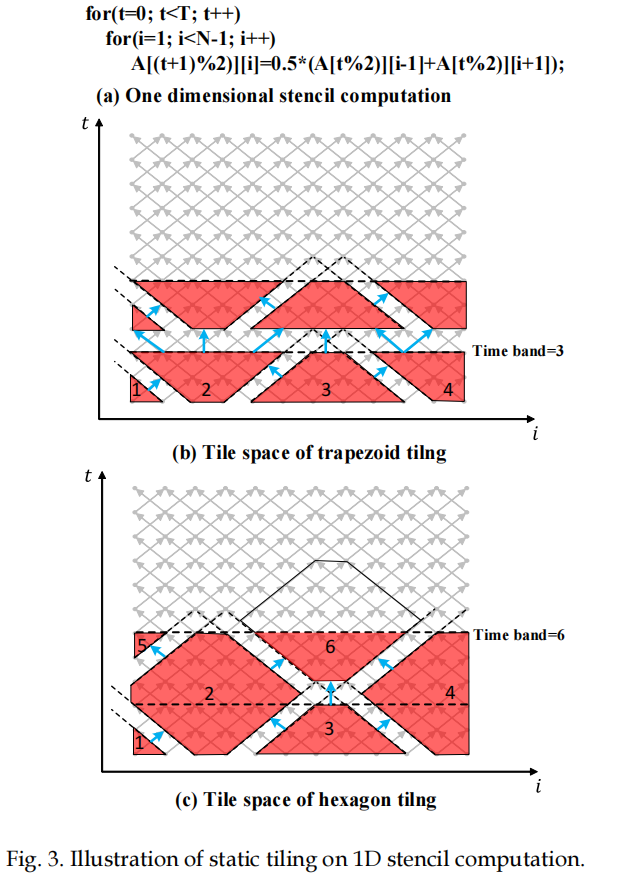 根据时间步分块大小划分时间带(time band)
利用最大和最小依赖向量，对每个时间带进行划分
2.面向GPU的Stencil计算动态混合分块优化策略
根据stencil模板和分块形状，构建分块约束条件和块间并行调度
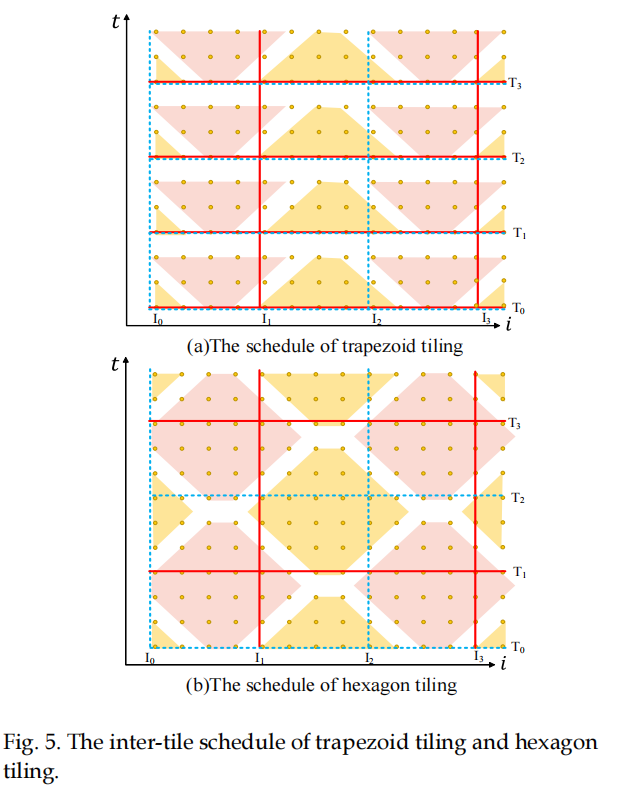 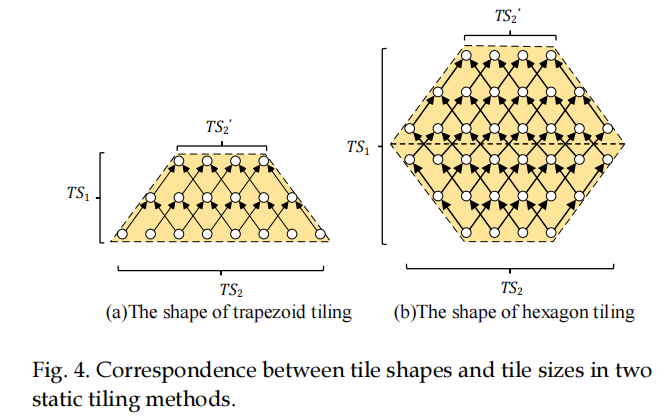 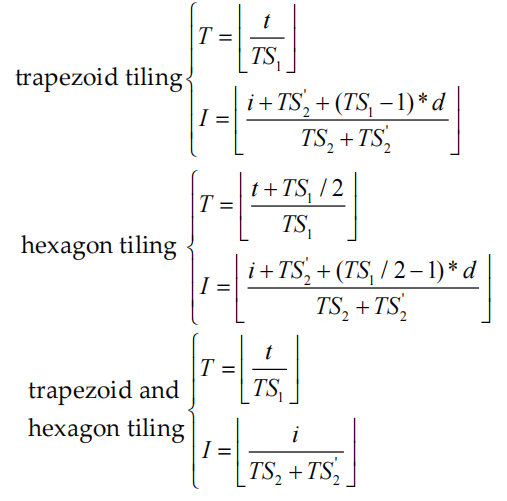 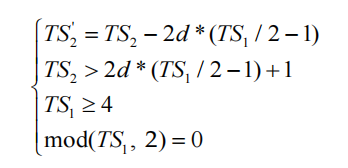 2.面向GPU的Stencil计算动态混合分块优化策略
对分块内层迭代平面，每个时间步动态划分成负载均衡的子平面分块
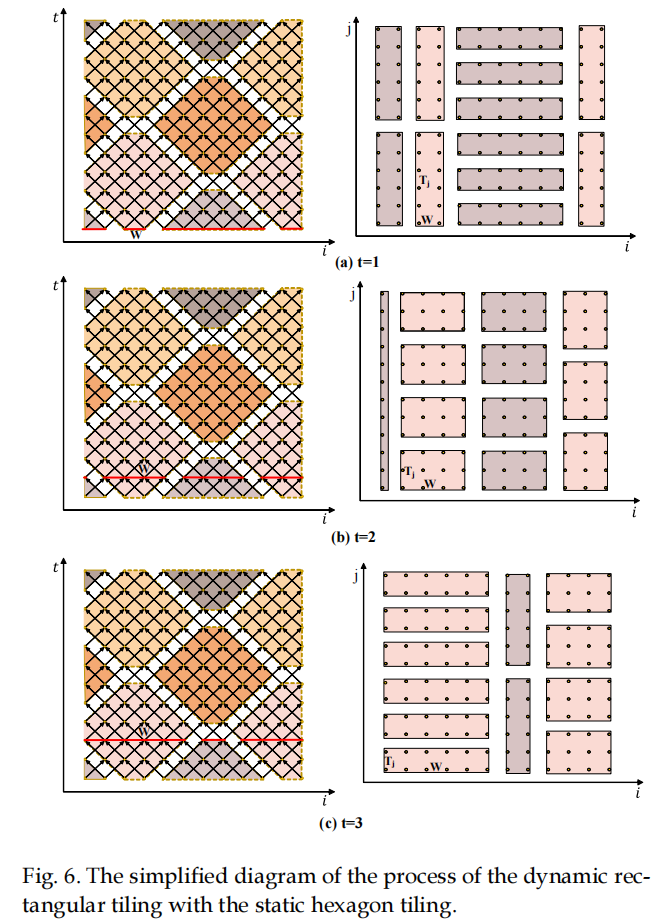 外层复杂分块的迭代范围与内层平面的边关联
考虑工作集负载均衡、聚合访存、SIMD向量等因素，构建划分条件
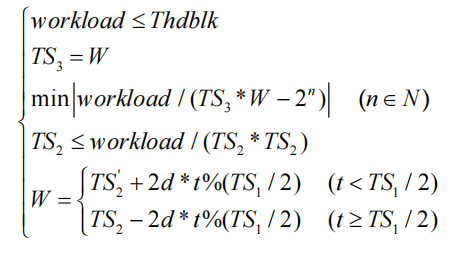 2.面向GPU的Stencil计算动态混合分块优化策略
实验评估
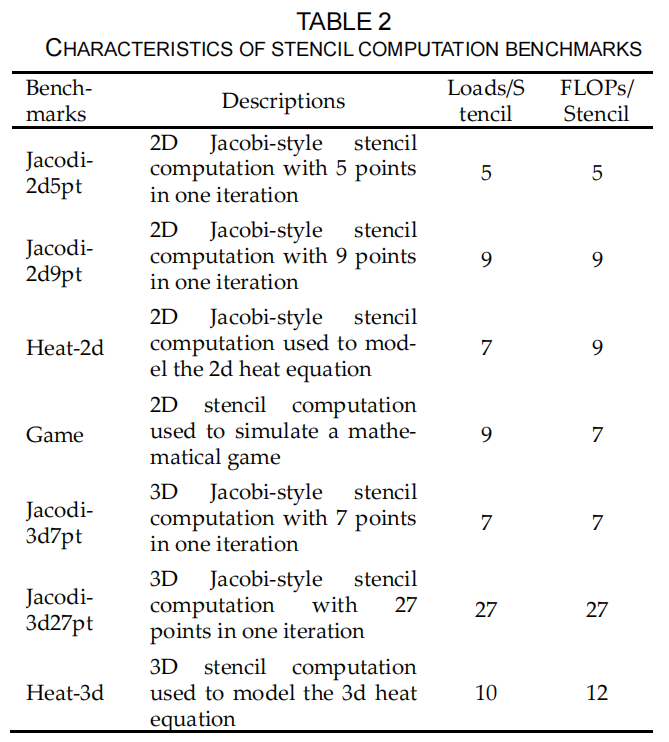 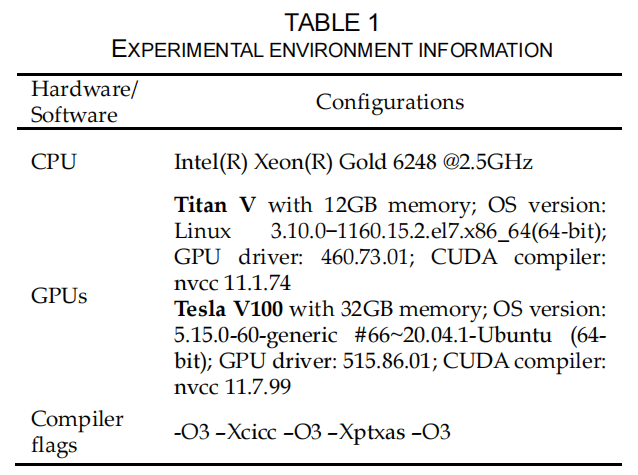 2.面向GPU的Stencil计算动态混合分块优化策略
实验评估
（1）线程利用率和访存效率
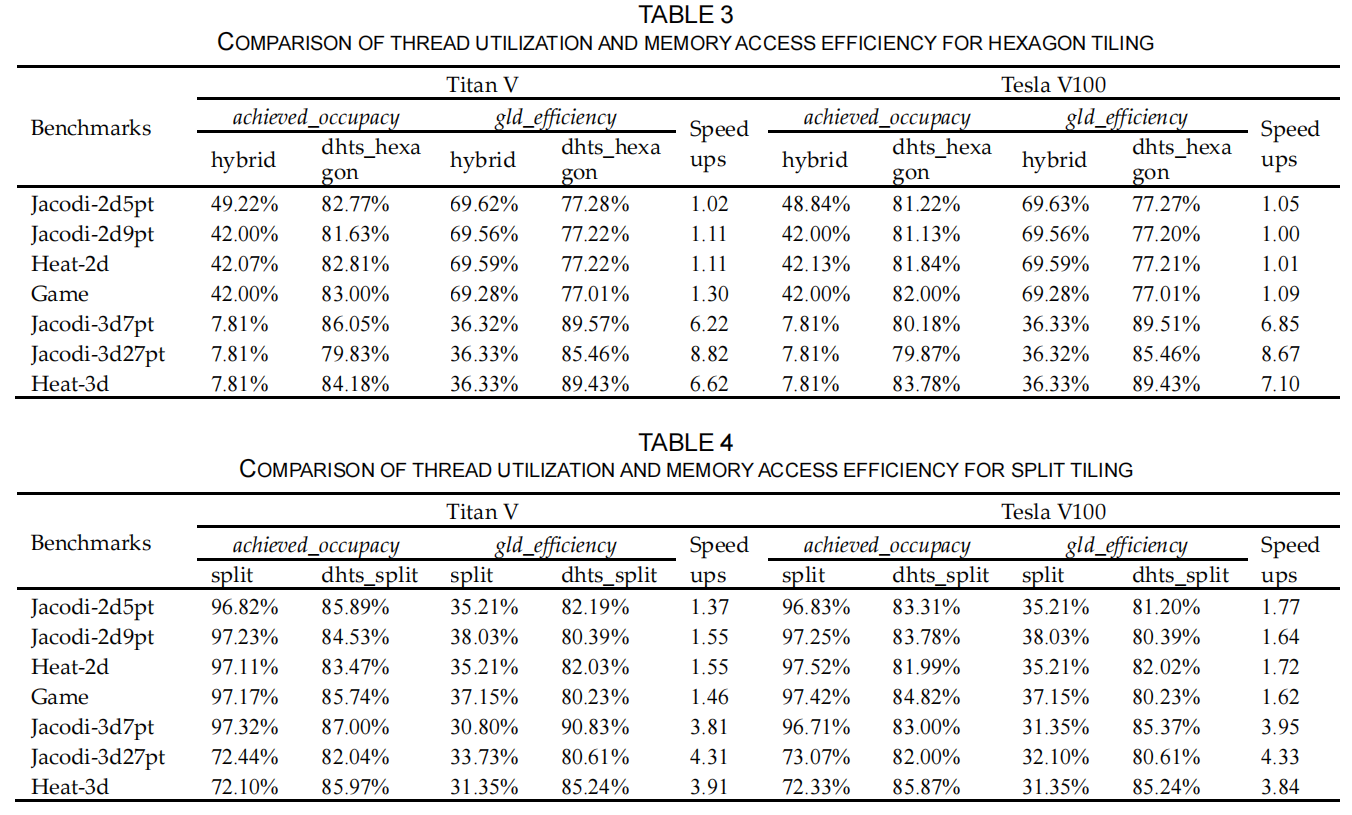 2.面向GPU的Stencil计算动态混合分块优化策略
实验测试
（2）不同问题规模下的计算性能和加速比
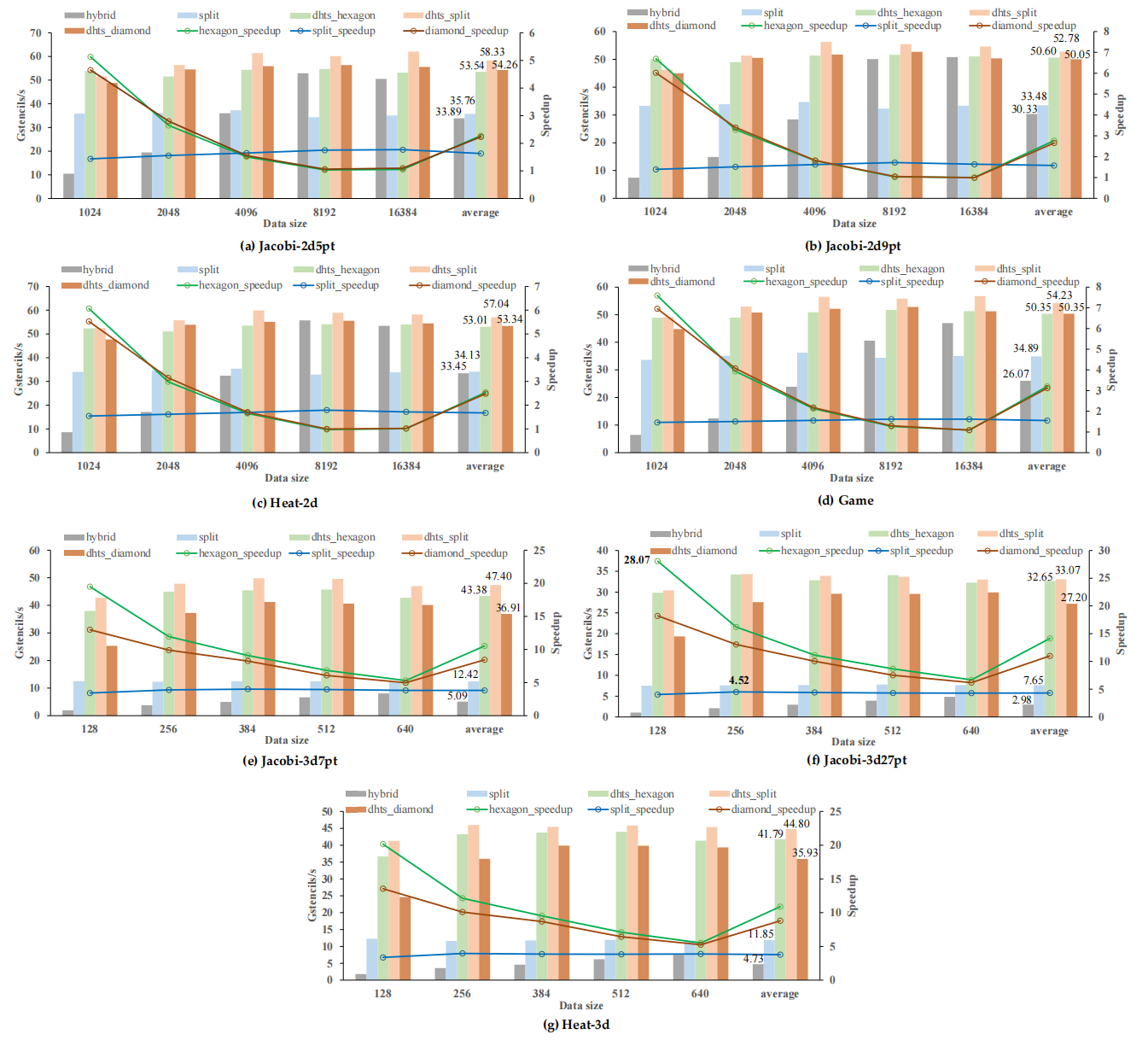 相比SOTA的六边形分块[1]和分裂分块方法[2]，DHTS实现了1.55X~28.07X的加速比。
[1] Grosser, et al, Hybrid hexagonal/classical tiling for GPUs, CGO’2014
[2] Grosser, et al, Split tiling for GPUs: Automatic parallelization using trapezoidal tiles, Workshop GPGPU’2013
2.面向GPU的Stencil计算动态混合分块优化策略
实验测试
（3）与SOTA的stencil计算框架性能比较
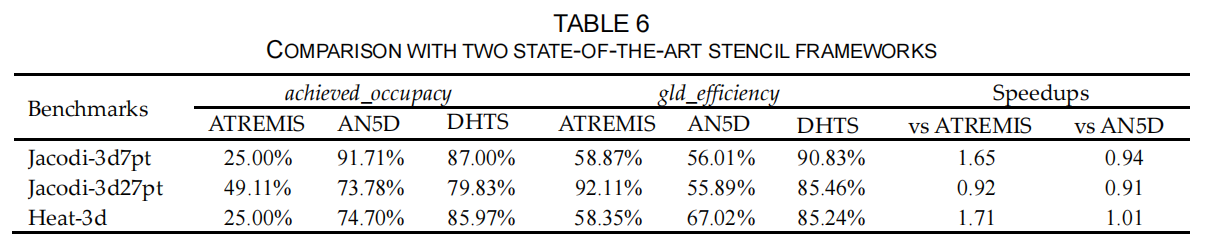 ARTREMIS[3]：面向高阶stencil的自动优化框架
AN5D[4]：细粒度优化的stencil优化框架
DHTS与细粒度优化方法（如寄存器优化、缓冲区数据重用等）正交
[3] Rawat, et al, On optimizing complex stencils on GPUs, TPDS’2019
[4] Matsumura, et al, AN5D: Automated stencil framework for high-degree temporal blocking on GPUs, CGO’2020
该研究成果：
Song Liu, Zengyuan Zhang, Weiguo Wu. DHTS: A Dynamic Hybrid Tiling Strategy for Optimizing Stencil Computation on GPUs[J]. IEEE Transactions on Computers. 2023 (https://doi.org/10.1109/TC.2023.3271060).
3.基于FFT的快速Stencil计算算法
问题陈述
基于循环分块的优化方法始终无法避免大量的迭代计算，存在较高计算复杂度
问题陈述
基于循环分块的优化方法始终无法避免大量的迭代计算，存在较高计算复杂度
Stencil计算可以用卷积运算代替迭代计算
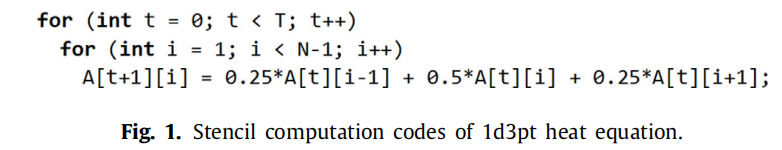 A[t+1]=S * A[t]  (t—时间步，S—stencil pattern）
      A[T]=S * S * ...* S * A[0]= ST * A[0]
利用FFT（离散傅里叶变换）计算卷积，O(N2)—>O(NlogN)
W=U*V; U(fft)—>XU ,V(fft)—>XV; XU·XV=XW; XW(inverse fft)—>W
3.基于FFT的快速Stencil计算算法
问题陈述
    近年出现了部分研究，利用卷积实现新的stencil算法(DCMI:TACO’19;faststencil:SPAA’21)
T <= N-2
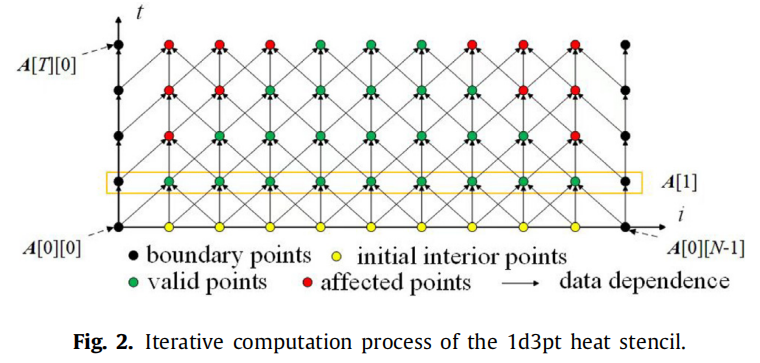 已有方法仅适用于周期性边界条件的stencil
边界效应影响，大量非周期性边界条件的应用仍然需要迭代计算
3.基于FFT的快速Stencil计算算法
TurboStencil算法：适用于非周期性边界条件的stencil快速计算算法。
不同stencil计算模式，分开计算（边界点、有效内部点）
采用填充算法消除边界效应，实现卷积
对于对称stencil，仅用一次即可计算出结果
对于非对称stencil，也只用计算若干次
相比SOTA算法，实现了数量级的性能加速
3.基于FFT的快速Stencil计算算法
计算有效内部点时，边界点置0，同时填充原始输入数据，按S计算
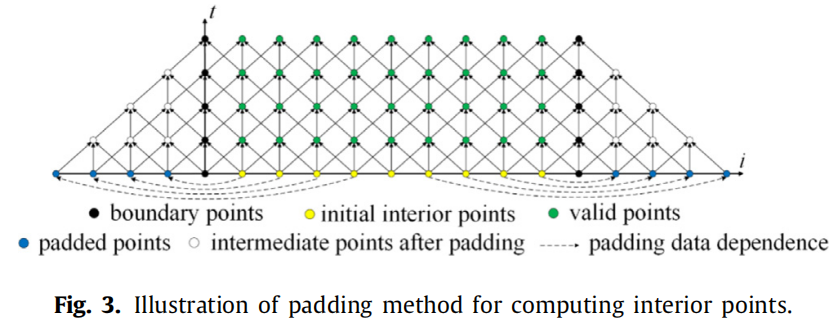 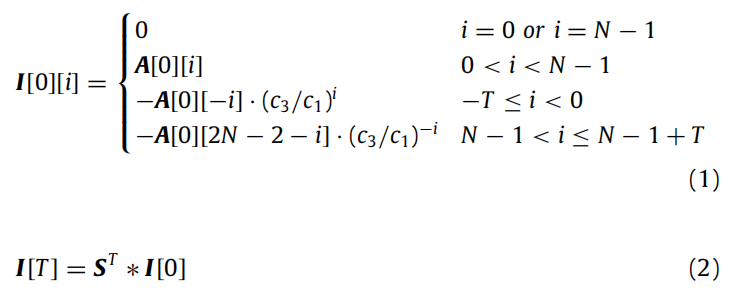 计算边界点时，有效内部点置0，根据S分离出S1计算
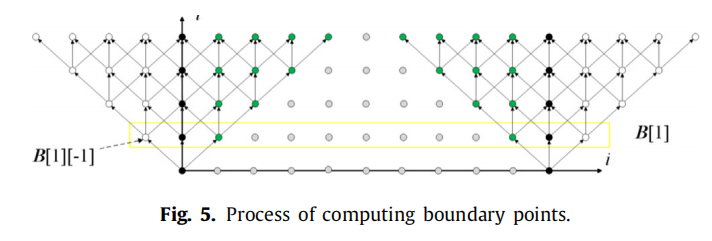 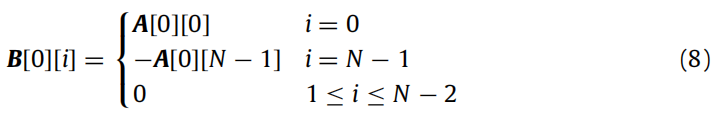 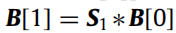 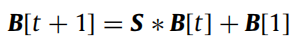 3.基于FFT的快速Stencil计算算法
显式迭代计算优化算法：O(Nd)
非对称stencil计算：分治思想
对称stencil计算
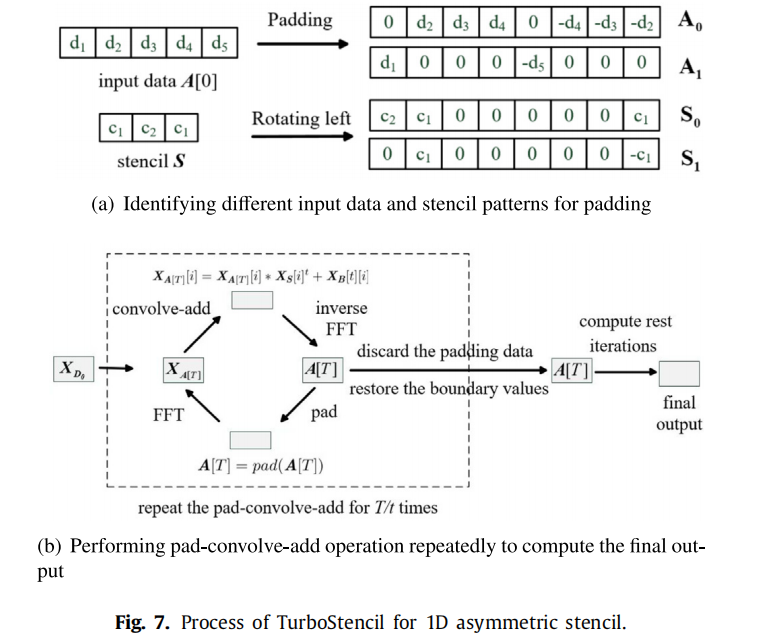 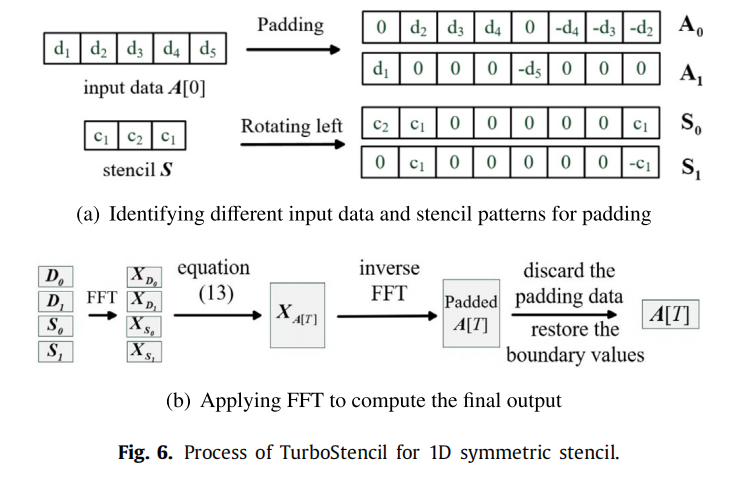 只需一次计算
O(NlogN)
需要若干次少量计算
O((N1/d + 2t)dlog(N1/d + 2t)dT/t)
3.基于FFT的快速Stencil计算算法
高维stencil计算
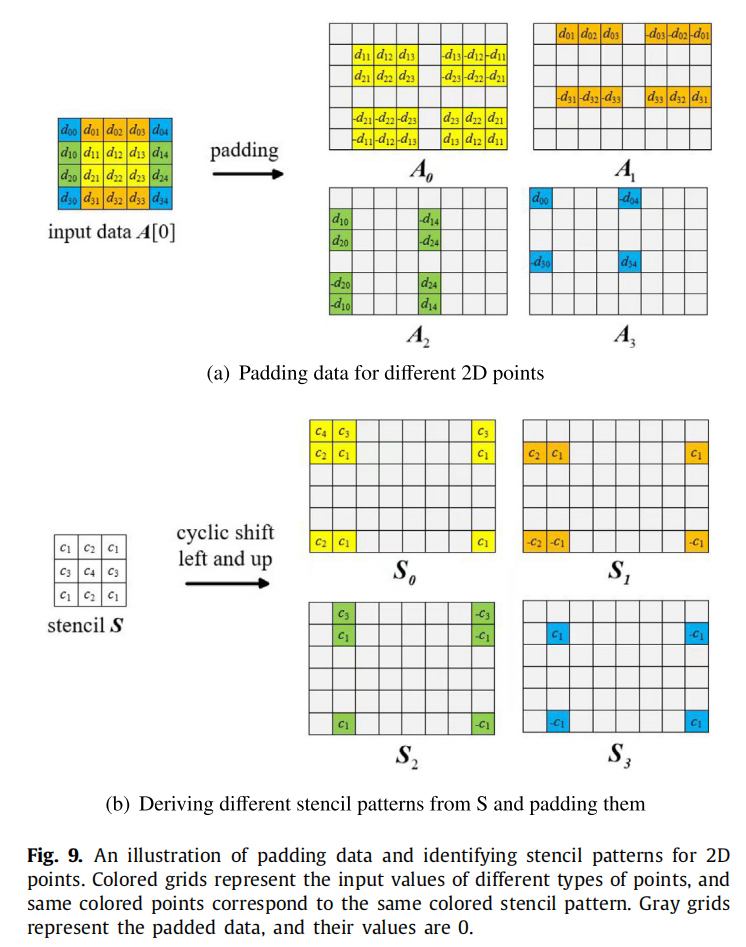 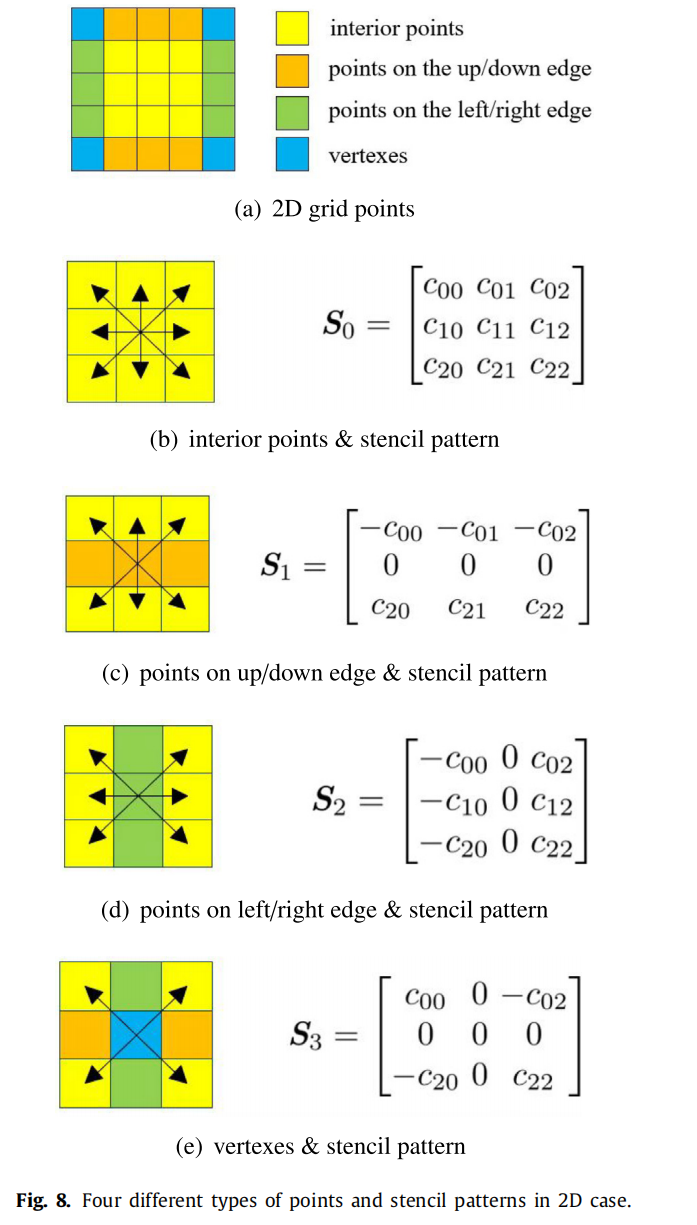 3.基于FFT的快速Stencil计算算法
讨论
TurboStencil用数据填充消除边界效应，实际上用存储空间换计算时间，一百多倍的内存开销—>千倍的计算时间收益
对于非周期性边界条件的stencil计算，TurboStencil是目前已知的计算复杂度最低算法
3.基于FFT的快速Stencil计算算法
实验评估
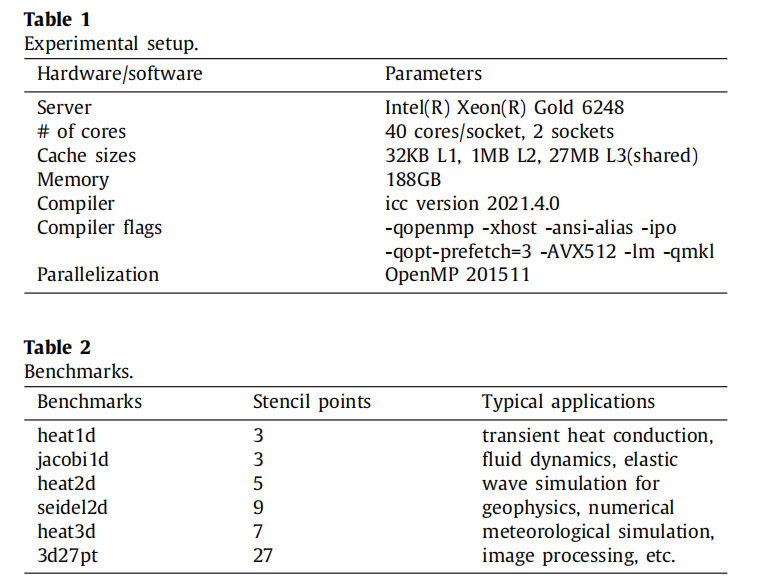 3.基于FFT的快速Stencil计算算法
实验评估
（1）性能对比
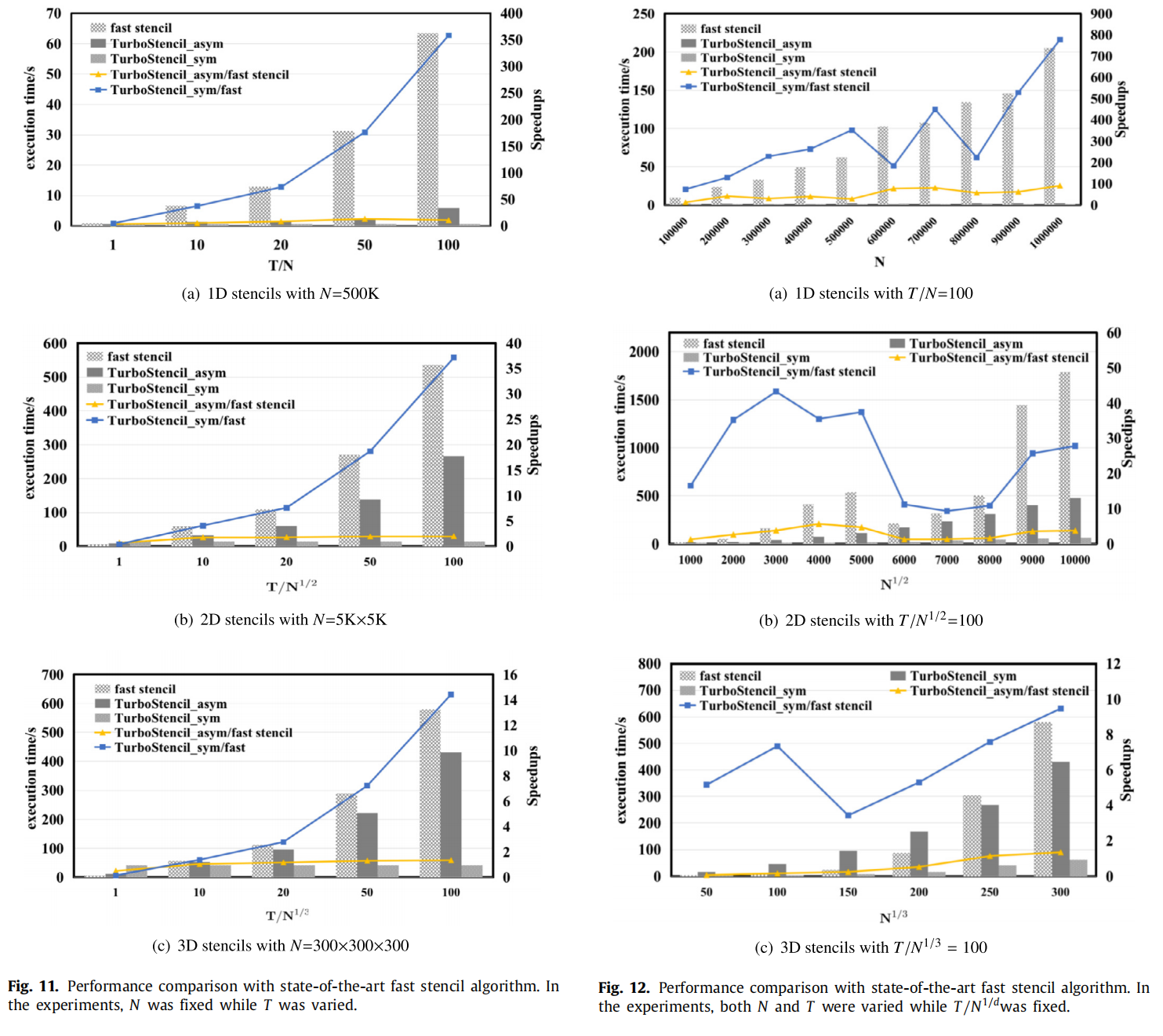 SOTA算法faststencil相比循环分块方法实现1.3X~8.5X加速比
TurboStencil相比faststencil实现最高777.1X加速比
3.基于FFT的快速Stencil计算算法
实验评估
（2）精度对比
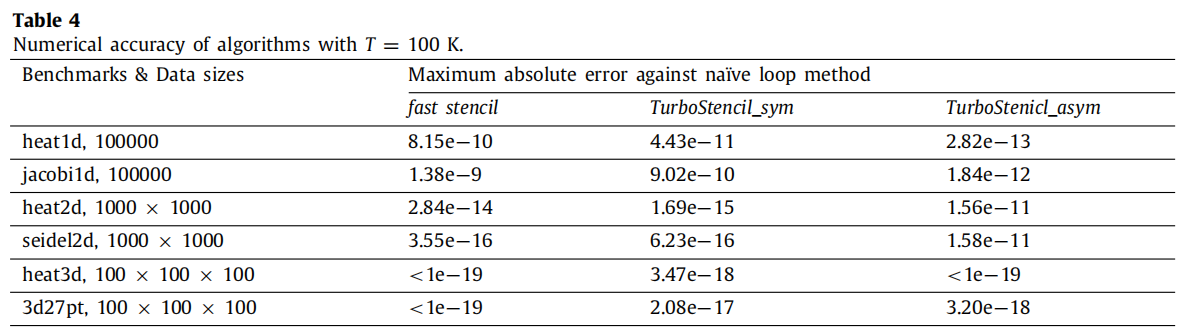 TurboStencil计算精度完全可以接受
该研究成果：
Song Liu, Xinhe Wan, Zengyuan Zhang, Bo Zhao, Weiguo Wu. TurboStencil: You Only Compute Once for Stencil Computation[J]. Future Generation Computer Systems. 2023, vol. 146, pp.260-272.
4.研究展望
模板计算和科学计算程序性能优化还有诸多待研究的方向，如国产化计算架构的适配，科学应用，AI赋能和加速优化等。
未来研究计划（ongoing）：
面向特定领域应用和国产架构的性能优化
计算任务调度优化—>共享资源争用
AI模型中的优化—>通过显存优化、近似计算、通信优化、数据预处理优化等加速模型训练和推理速度
请各位专家批评指正！谢谢！
刘 松
E-mail：liusong@xjtu.edu.cn
Homepage：https://gr.xjtu.edu.cn/en/web/liusong